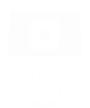 lesson 58
Mr. Liu’s 
Speech
WWW.PPT818.COM
0bjects
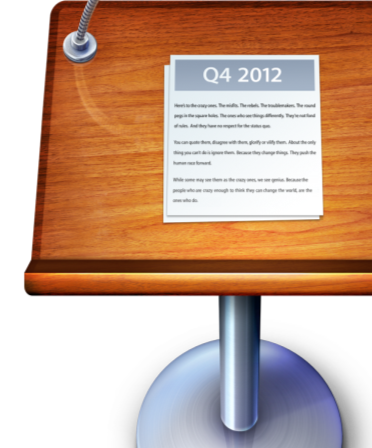 We are about to practise the reading skills like skip reading and reading in details .  
    We will  learn the train of thoughts on reading in exams.
    We should also pay attention to the mistakes we may make in reading and try not to make them ever again .
OBJECTS
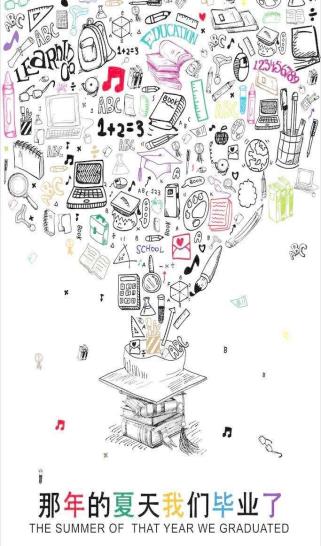 LEAD IN
Good morning. I’m very happy to be here today. It is a great honour to be invited to speak to you and to wish you well in the future. On my way to the hall just now, I stopped by some of your classrooms and read the notes you left for one another. Some of them made me laugh and some almost brought tears to my eyes. All of you have some great memories of this period of your life and so do I.
      Time has gone by quickly. Three years have already passed. You have valuable experience in the past and you have bright futures ahead of you. I know all of you have your own dreams. Whatever you want to be, you need to work hard to achieve it. 
      Sometimes life is not easy. At times it can be very hard. No matter how high you rise, there will be times when you fall down. When this happens, remember this: there is no such thing as true failure. Failure is an opportunity to try something new. Pick yourself up and take a new road. Remember to be brave. Remember to be your best. And always remember that you have your family and friends to support you.
        At last, on behalf of all the teachers, I’d like to give our best wishes and congratulations to the graduating class.
TASK READING
1.补充完整句子。 2、3题回答问题。 4. 找出第二段主旨句。
5. 翻译划线句子
1.Some of the notes made me  laugh and some ______.
2.How do you achieve your dream?
_____________________________________________
3.What should we believe when we fall down?
_____________________________________________
4.____________________________________________
5.____________________________________________
TASK READING
Ladies and gentlemen, 
     Thanks for attending the graduation ceremony (毕业典礼) at our school. Firstly,I'd like to congratulate all the students here today. I remember meeting all of you when you were just starting Grade 7. You were all so full of energy and thirsty for knowledge. And yes, some of you were a little difficult to deal with! But today I see a hall full of talented young adults who are full of hope for the future. You’ve all grown up so much and I'm so proud of you.
     Although you’ve all worked very hard over the last three years, none of you did it  alone. I hope you’ll remember the important people in your lives who helped and supported you—your parents,teachers,and friends. Please consider what they’ve done for you and what they mean to you. Never forget to thank the people around you.
READING
Lastly,I'll give you some advice on how to deal with your future. The life in senior high school will be harder and you have many difficult tasks in front of you. You’ll make mistakes along the way, but the key is to learn from your mistakes and never give up. But along with difficulties,many exciting things are also waiting for you. Behind each door you open are chances to learn new things and you’re able to make your own choices. Choose wisely and be responsible (有责任的) for your decisions and actions. Although you have to go your own ways, I hope you’ll come back to visit our school in a few years.
    As you set out on your new journey, you shouldn’t forget where you came from. The future is yours. Good luck!
READING
1. What were the student like in Grade 7? 
A. They were so proud of themselves.
B. They were talented young adults.
C. They were too difficult to deal with.    
D. They were energetic and thirsty for knowledge.
2.Where was the graduation ceremony held?
A. In the classroom        B. In the hall    
C. On the playground     D. In the library 
3. Who was the speech made by?
A. A headmaster    B. A parent   
C. A student    D. A friend
READING
4. What’s the advice of the speaker? 
A. The life in senior high school will be harder.
B. Learn from your mistakes and never give up.
C. Choose wisely and be responsible for your friends’ decisions.    
D. Come back to visit your our school in a few years.
5.What’s the main idea of the last paragraph?
A. How to deal with the future       
B. There will be difficulties in senior high school.    
C. Don’t forget where they came from.    
D. There’ll be more chances to learn new things.
READING
Started in 1636, Harvard University is the oldest of all the many colleges and universities in the United States. Yale, Princeton , Columbia and Dartmouth were opened soon 1.______ Harvard.
     In the 2.______ years , these schools were much alike. Only young men went to college. All the students studied the 3.______ subjects, and everyone learned Latin, Greek and Hebrew. Little was known about science then , and one kind of school could teach everything that was known about the world . when the students 4.______ ,most of them become ministers or teachers.
CLOZE
In 1782,Harvard started a medical school 5.______ young men who wanted to become doctors. Later lawyers could receive 6.______ training in Harvard's law school. In 1825, besides Latin and Greek ,Harvard began teaching modern 7.______, such as French and German. Soon it began 8.______ American history.
     As knowledge increased, Harvard and other colleges began to teach many new 9.______. Students were allowed to choose the subjects that interests them.
    Today, there are many different kinds of colleges and universities. Most of them are 10.______ smaller schools that deal with special fields of learning. There's so much to learn that one kind of school can't offer it all.
CLOZE
CLOZE
(    ) 1.   A. when           B. before           C. after           D. until
(    ) 2.   A. early            B. later              C. ago            D. former
(    ) 3.   A. many           B. few                C. different     D. same 
(    ) 4.   A. learned        B. graduated     C. started       D. worked
(    ) 5.   A. as                B. in                   C. for              D. to
(    ) 6.   A. my               B. our                 C. their           D. your
(    ) 7.   A. subjects       B. languages     C. books         D. sports
(    ) 8.   A. teaching       B. learning        C. studying     D. playing
(    ) 9.   A. languages    B. artists            C. science      D. subjects
(    ) 10. A. made up of   B. made from    C. made of     D. made out
LIBERAL ARTS
TECHNOLOGY
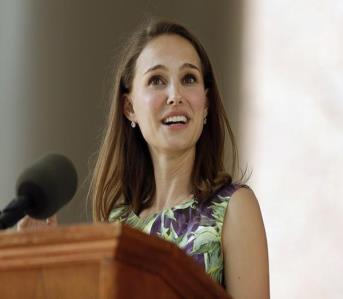 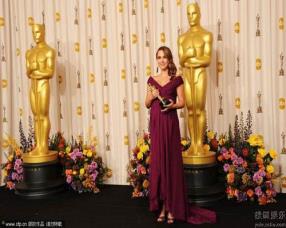